СОО в СПО
Внедрение методик преподавания общеобразовательных дисциплин в учреждениях СПО
13 апреля 2022 года
КАК МЫ РАБОТАЕМ?
РЕСУРС  - САЙТ ЦПО/ЭМК СОО в СПО
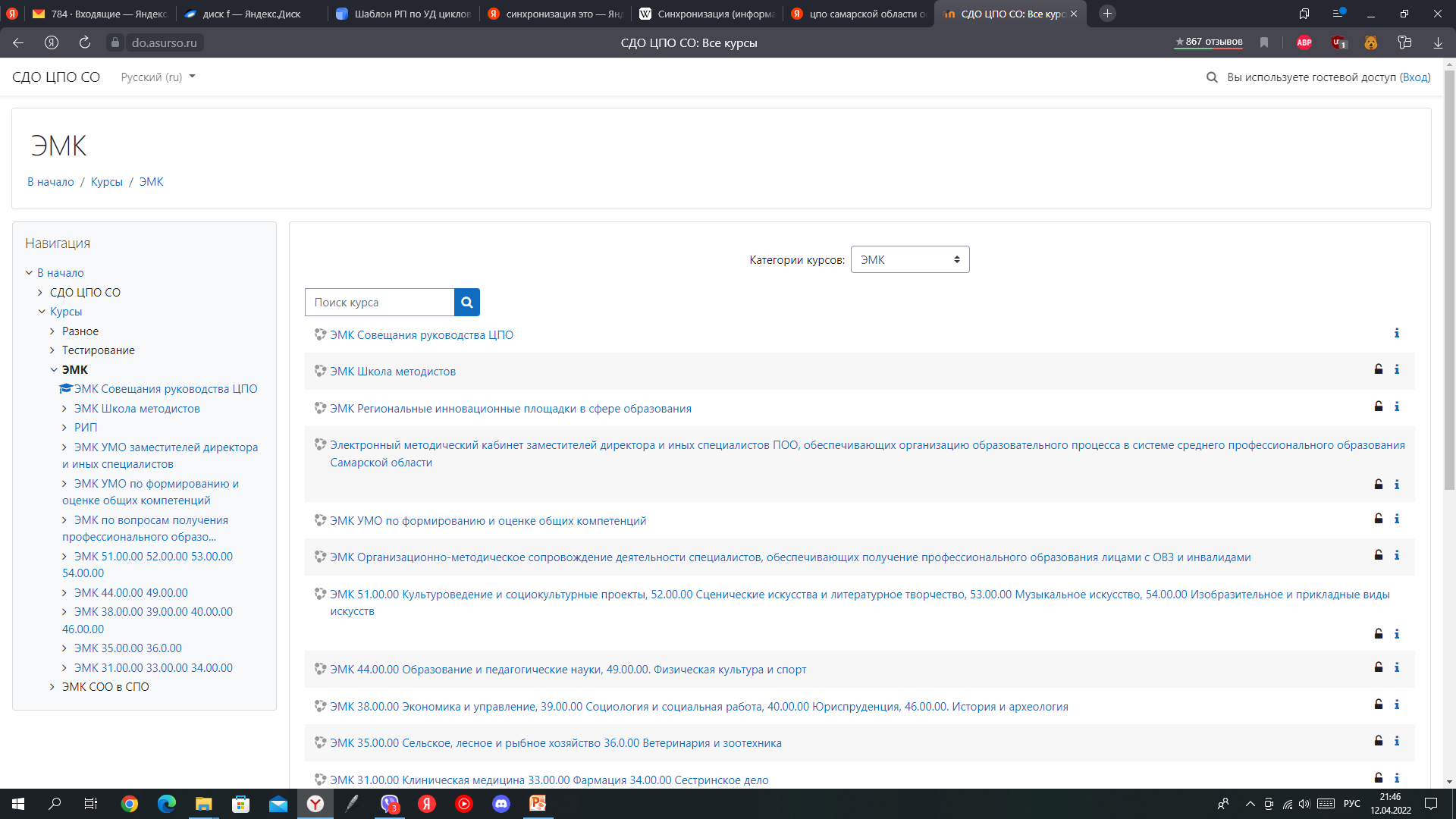 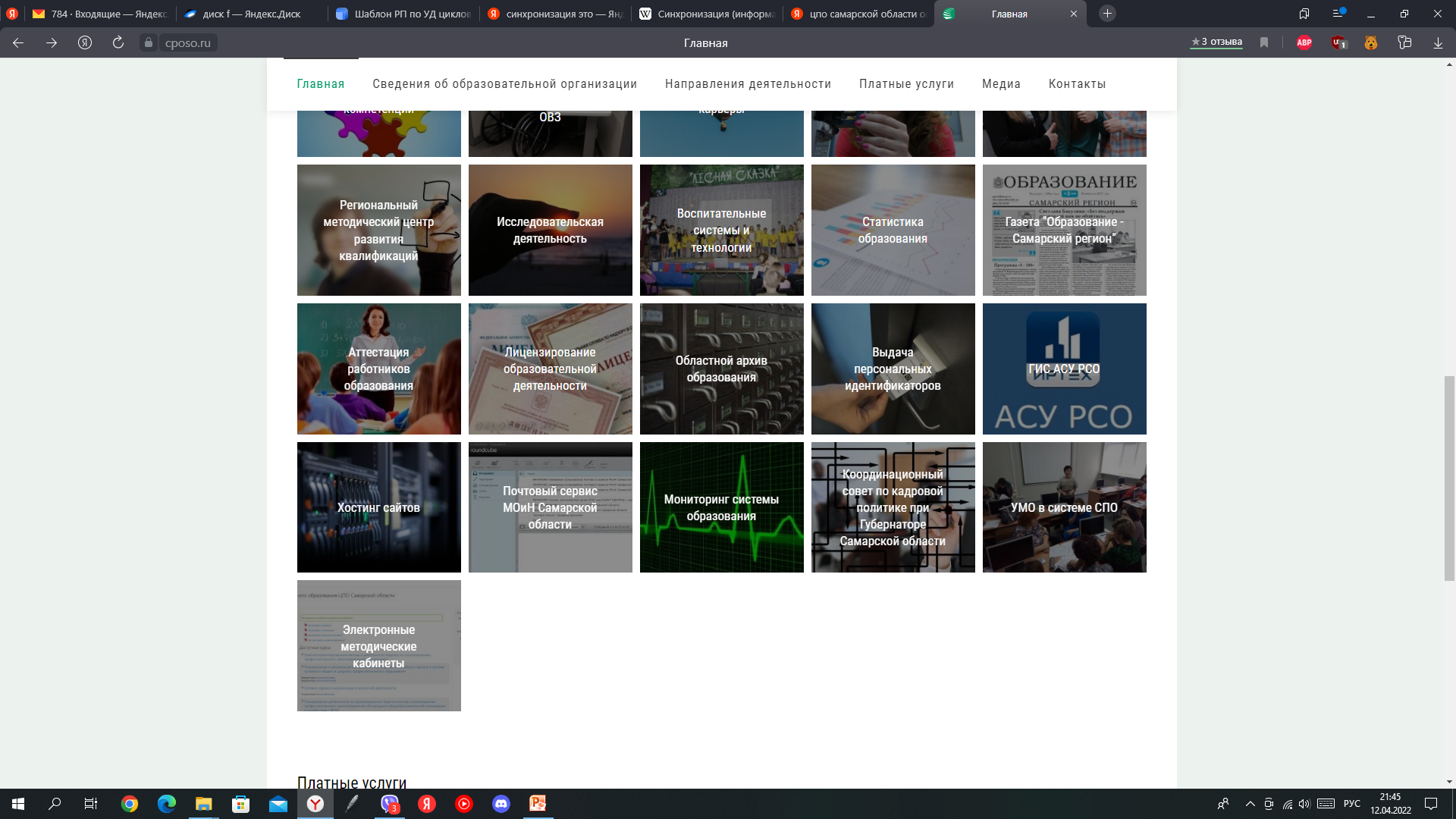 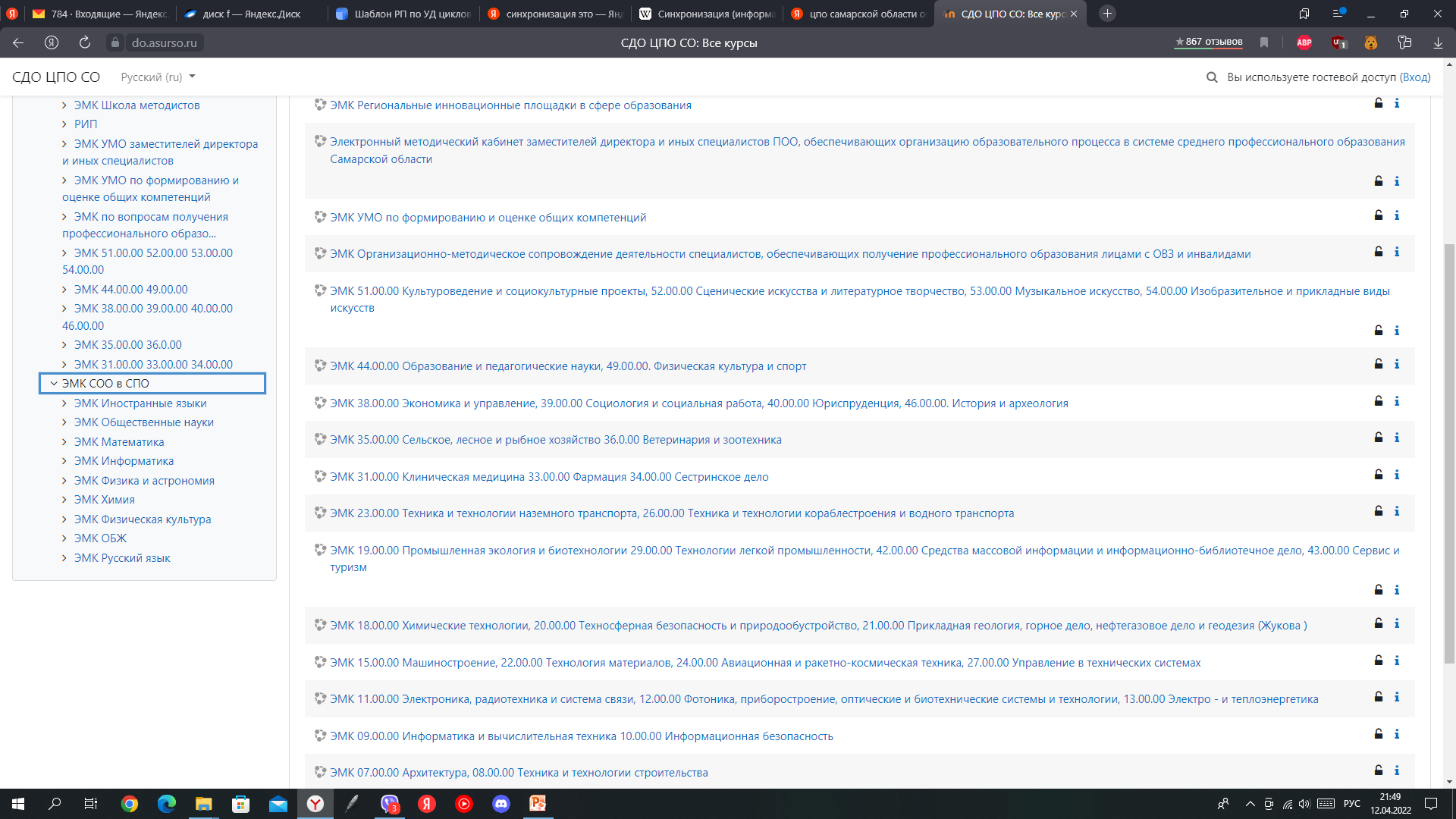 2. НАЖАТЬ СЮДА
1. НАЖАТЬ СЮДА
С ЧЕМ РАБОТАЕМ?
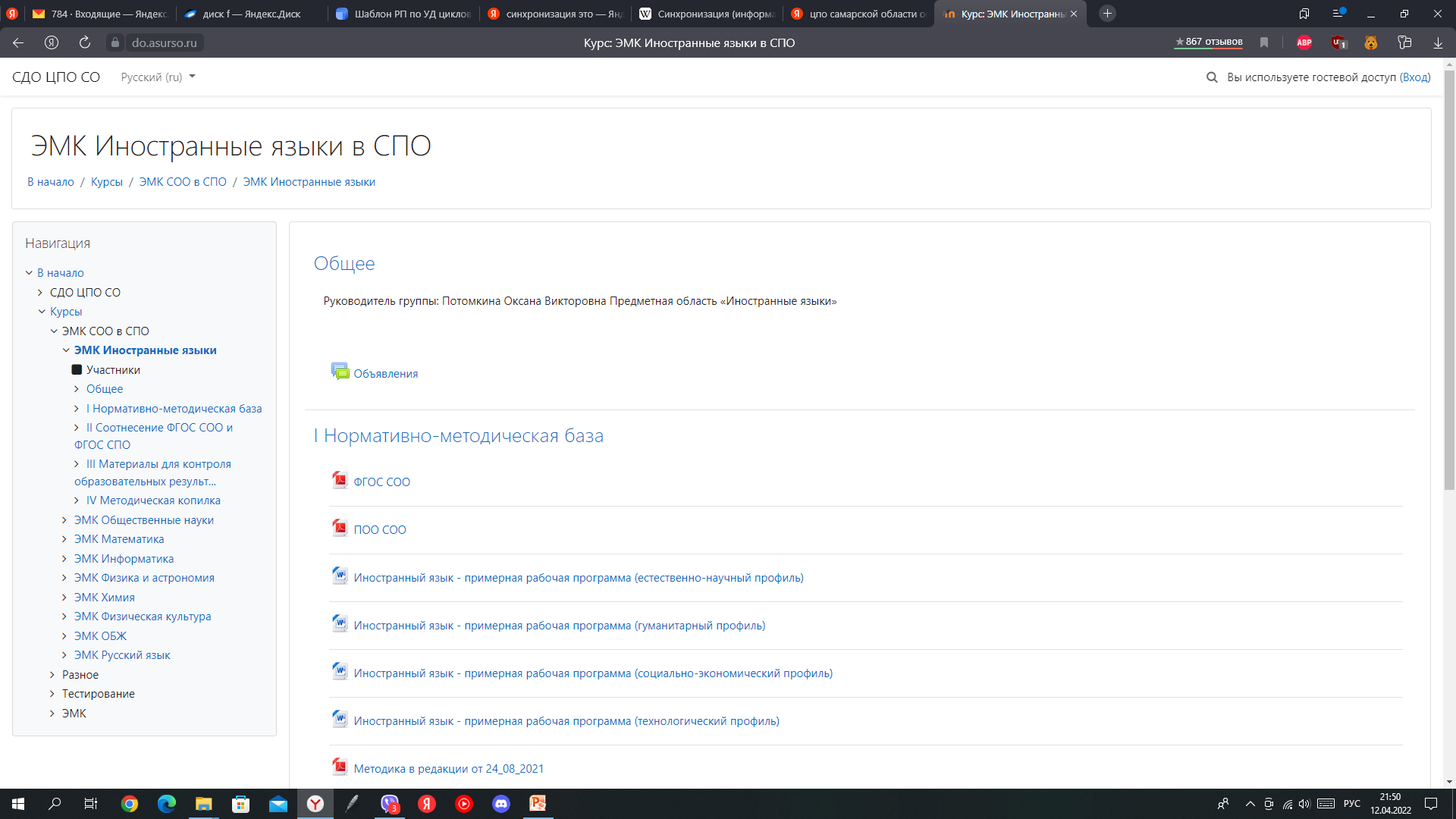 ИЗУЧИТЬ и ИСПОЛЬЗОВАТЬ В РАБОТЕ
КАК и КОГДА ВСТРЕЧАЕМСЯ?
ОНЛАЙН ВСТРЕЧИ ЧЕРЕЗ ЭМК
Все члены рабочих групп должны быть подписаны на ЭМК по своему предмету!!!
Необходимо следить за информацией от руководителей групп (объявления о проведении онлайн совещаний будут направляться на электронные почты, указанные при подаче заявок на включение в рабочие группы) !!
С ЧЕГО НАЧИНАЕМ?
ДОМАШНЕЕ ЗАДАНИЕ – до 22.04.2022 подготовить и прикрепить в ЭМК по предмету
ЭМК по предмету/раздел II Соотнесение ФГОС СОО и ФГОС СПО

Файл: Домашнее задание для членов рабочих групп
ЧТО НАДО СДЕЛАТЬ ?
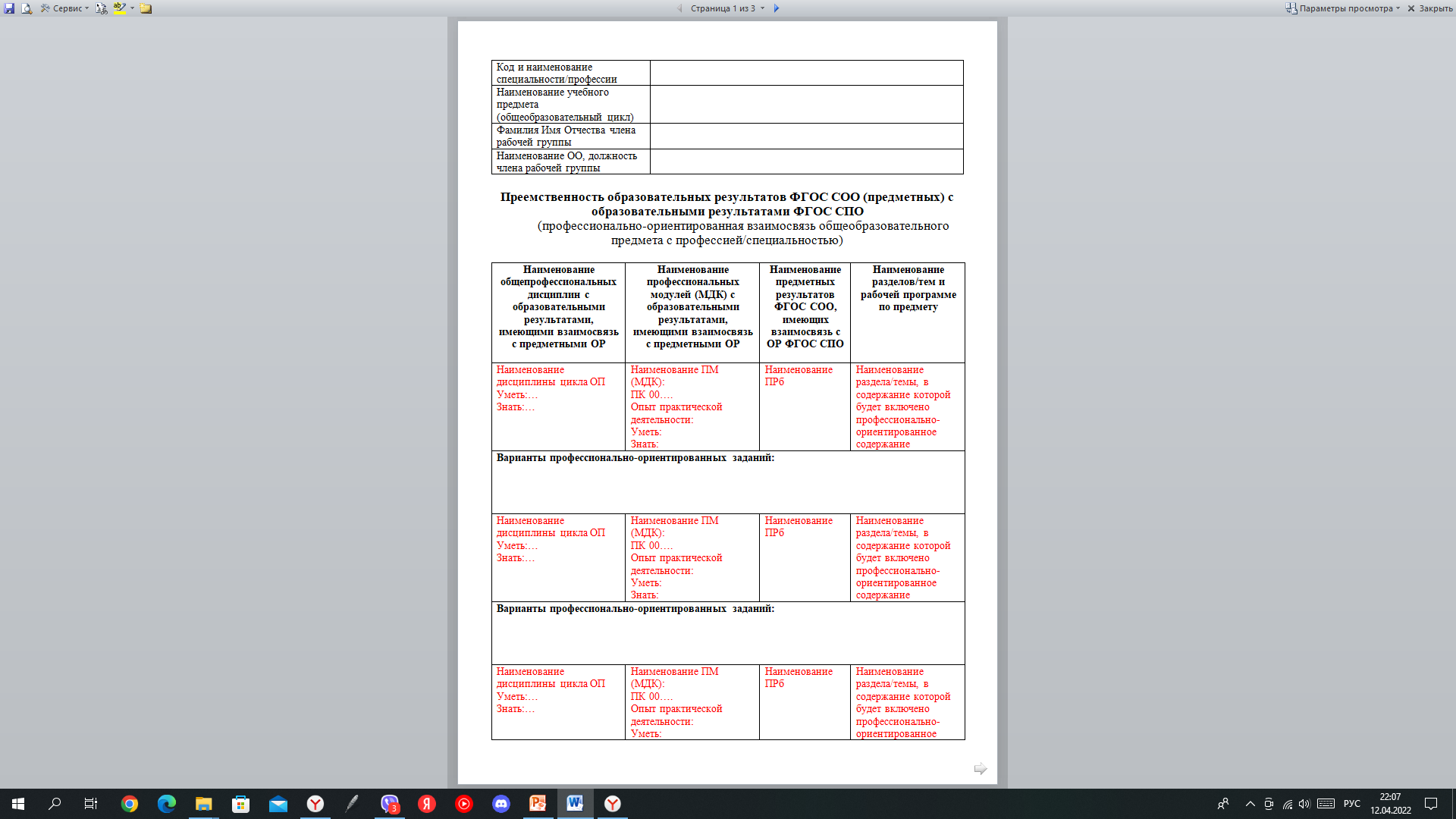 Проанализировать примерную РП по общеобразовательной дисциплине (ЭМК)
Проанализировать ФГОС СПО (самим прочитать все ОК, ПК, формулировки образовательных результатов по УД общепрофессионального цикла и ПМ (МДК).
Обсудить  с преподавателями профцикла и/или председателями выпускающих ПЦК что можно/нужно включить в профессионально-ориентированное содержание по предмету.
Заполнить таблицу.
Данная таблица – составная часть регионального макета рабочей программы по учебному предмету общеобразовательного цикла
ЗАЧЕМ ДЕЛАЕМ Д/З?
Результаты д/з будут размещены в ЭМК в разделе II Соотнесение ФГОС СОО и ФГОС СПО II
Результаты д/з – основа для разработки ФОС, составления перечня  разделов/тем, имеющих профессионально-ориентированное содержание
ЧТО ТРЕБУЕТСЯ ОТ РУКОВОДИТЕЛЕЙ ГРУПП?
текущая задача - формирование методической копилки профессионально-ориентированных заданий
Задача следующего учебного года:
формирование  модельных ФОС по профессиям/специальностям в сотрудничестве с УМО по УГС;
формирование методической копилки с разработками уроков, имеющих профессионально-ориентированное содержание
ВОПРОСЫ?
РЕГИОНАЛЬНЫЙ МАКЕТ РАБОЧЕЙ ПРОГРАММЫ ПО УЧЕБНОМУ ПРЕДМЕТУ ОБЩЕОБРАЗОВАТЕЛЬНОГО ЦИКЛА до 22.04.2022 будет размещён в ЭМК после рассмотрения на УМО заместителей!
До 01 мая 2022 года будет проведено инструктивно-методическое совещание для ОО, реализующих программы СПО, по вопросу разработки рабочих программ учебных предметов общеобразовательного цикла ООП СПО